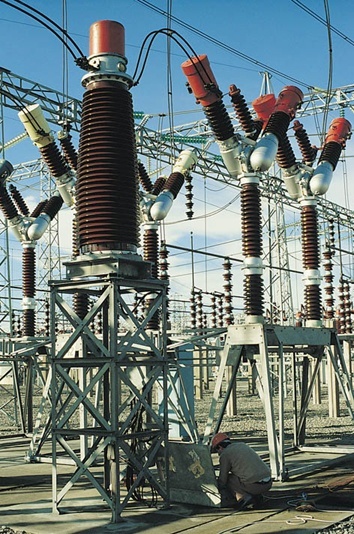 FACULTAD DE INGENIERIA EN ELECTRICIDAD Y COMPUTACION
INFORME DE MATERIA DE GRADUACIÓN
Estudio de la coordinación de las protecciones por métodos computarizados aplicados a la central térmica de generación Álvaro Tinajero
PRESENTADO POR:
VLADISLAV BOLEK MERA
  SAMUEL ESPINOZA ESCUDERO
  ROBERTO PEREZ SUAREZ
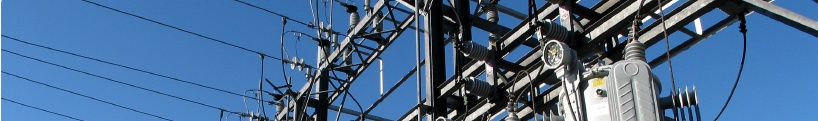 Introducción
El presente trabajo abarca el análisis del sistema eléctrico de la Central Térmica Álvaro Tinajero, específicamente las protecciones correspondientes a los elementos que conforman la subestación. 

El estudio de flujo de carga tiene como objetivo determinar las condiciones de operación en régimen permanente del sistema verificando que las capacidades de los generadores satisfacen la carga descartando la aportación del SNI.
2
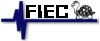 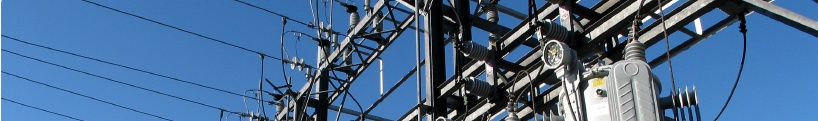 Introducción
El estudio de cortocircuito permite conocer las corrientes máximas y mínimas de falla para la posterior selección de los ajustes de las protecciones.

La coordinación de las protecciones asegura el despeje oportuno de fallas que puedan afectar a las líneas de subtransmisión de la subestación principal a 69KV, transformadores de poder y generadores a 13.8 KV.  

El sistema de protecciones está constituido por relés electromecánicos y digitales.
3
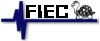 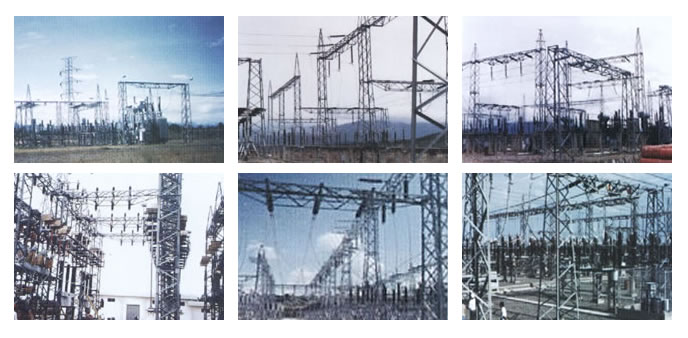 PRIMERA PARTE
DESCRIPCION  DE LAS INSTALACIONES
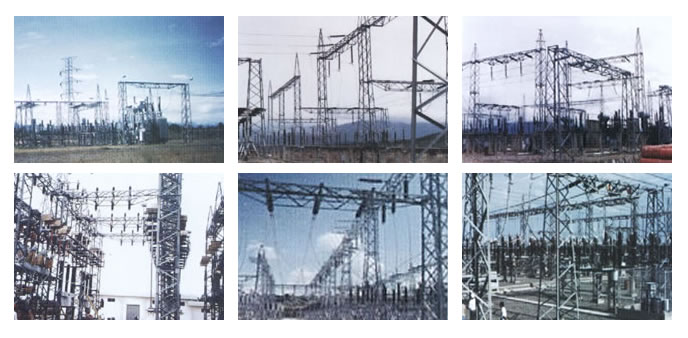 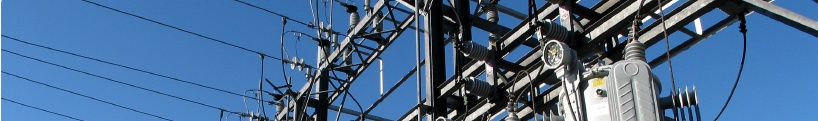 Descripción de las instalaciones
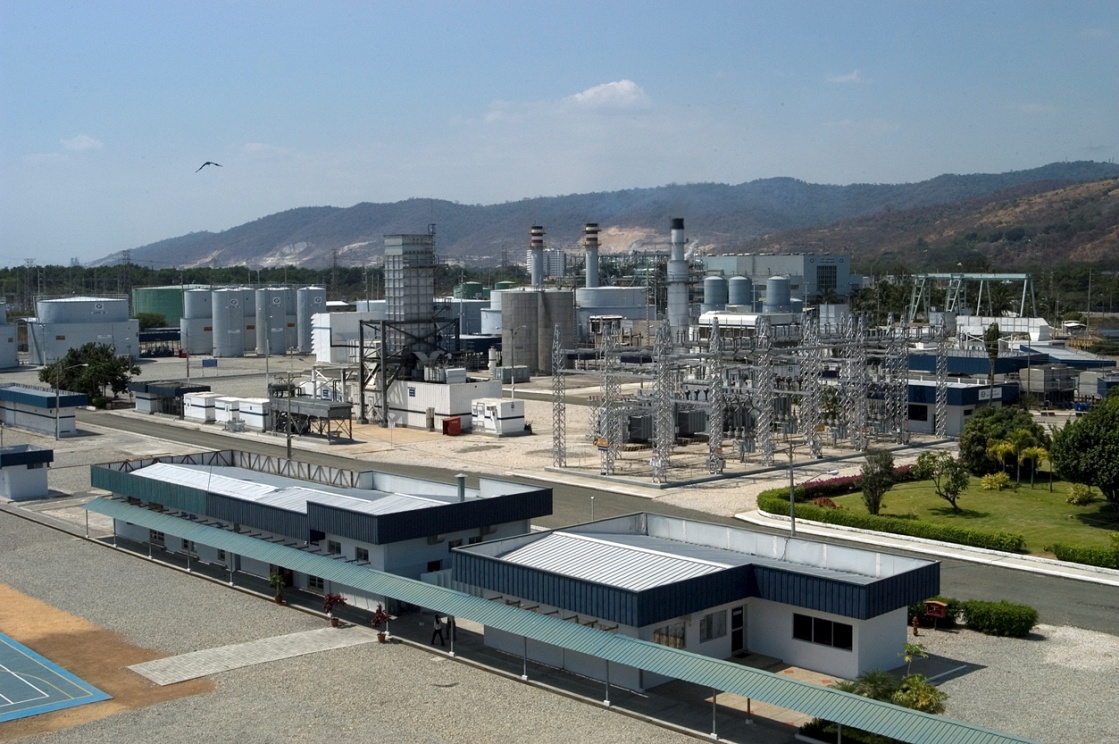 Vista de la Central Térmica Álvaro Tinajero
5
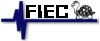 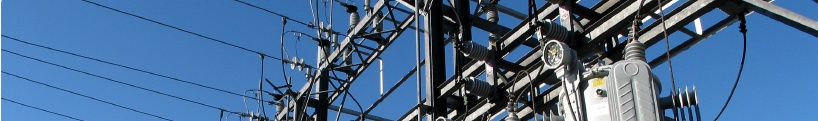 Descripción de las instalaciones
La Central Térmica Álvaro Tinajero se encuentra ubicada en un área de 62.500 m2 en la zona del Salitral. 

Las turbinas fueron adquiridas por ELECTROECUADOR en el año 1995.

Está comprendida por dos unidades térmicas de generación GE, dos transformadores de poder ABB y dos transformadores de poder GE, conectados a la subestación de elevación tipo anillo a 69 kV.
6
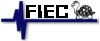 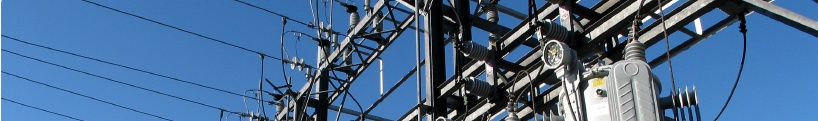 Descripción de las instalaciones
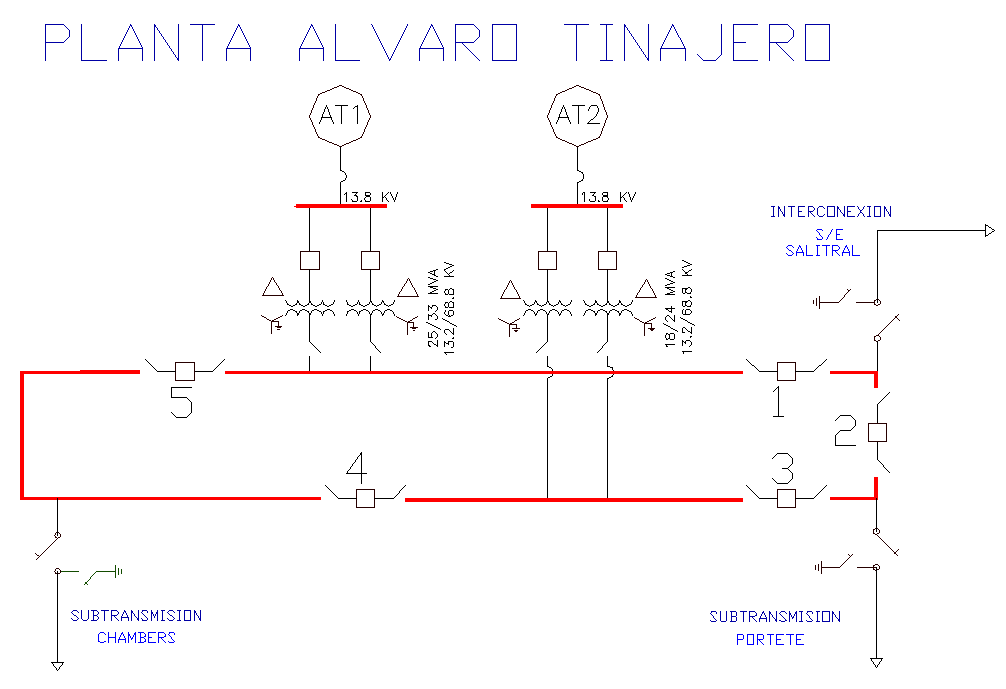 La subestación se interconecta a la barra de 69 kV de la subestación Salitral de Transelectric  y abastece de energía a la ciudad de Guayaquil a través de las líneas de subtransmisión Chamber y Portete.
7
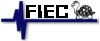 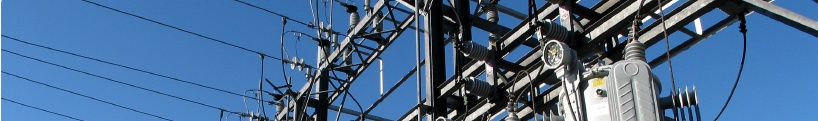 generadores
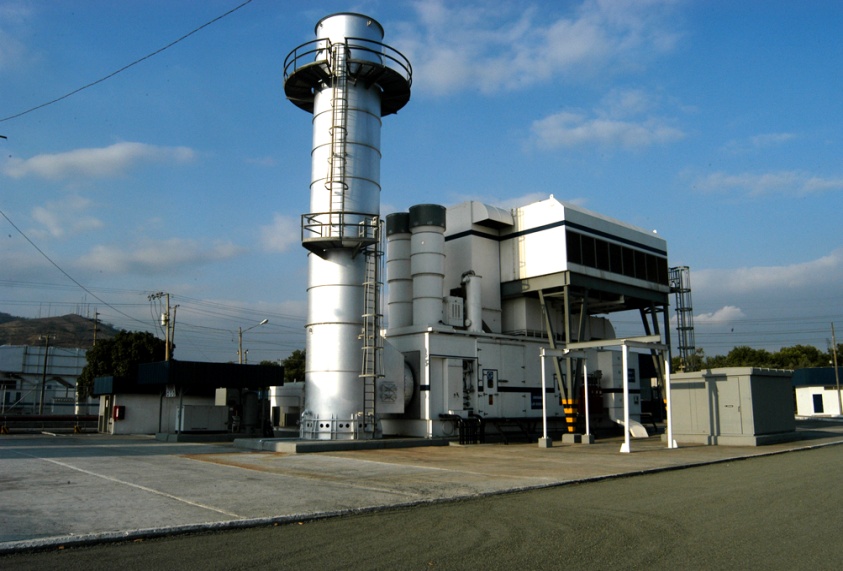 Turbina a Gas Nº 1  LM6000
General Electric de 60.000 kVA.
Factor de potencia = 0.9,  
Velocidad: 3.600 RPM,  60 Hz
Voltaje: 13.800 V
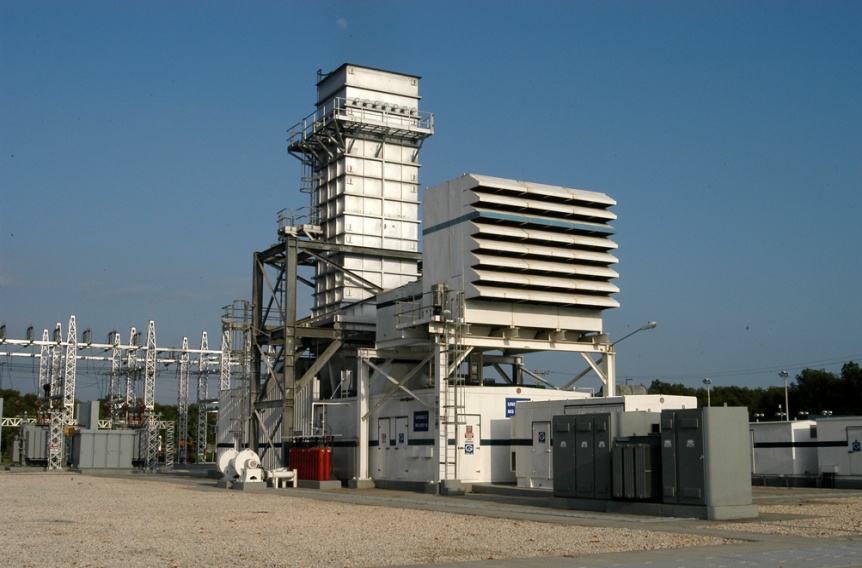 Turbina a Gas Nº 2  MS6001B
General Electric de 48.000 kVA.
Factor de potencia = 0.85,  
Velocidad: 3.600 RPM,  60 Hz
Voltaje: 13.800 V
8
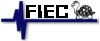 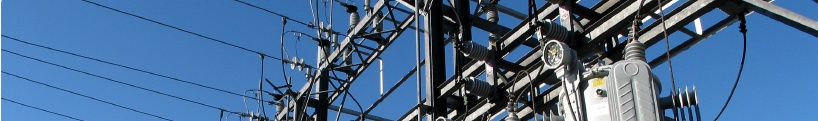 Subestacion de elevación
La subestación eléctrica de elevación 13.8 kV a 69 kV tiene capacidad para 120 MVA. 

Su configuración en anillo le brinda confiabilidad y capacidad de transferencia de energía. 

Dispone de 3 posiciones para entrada de generación y 3 posiciones para líneas de subtransmisión 69 kV.
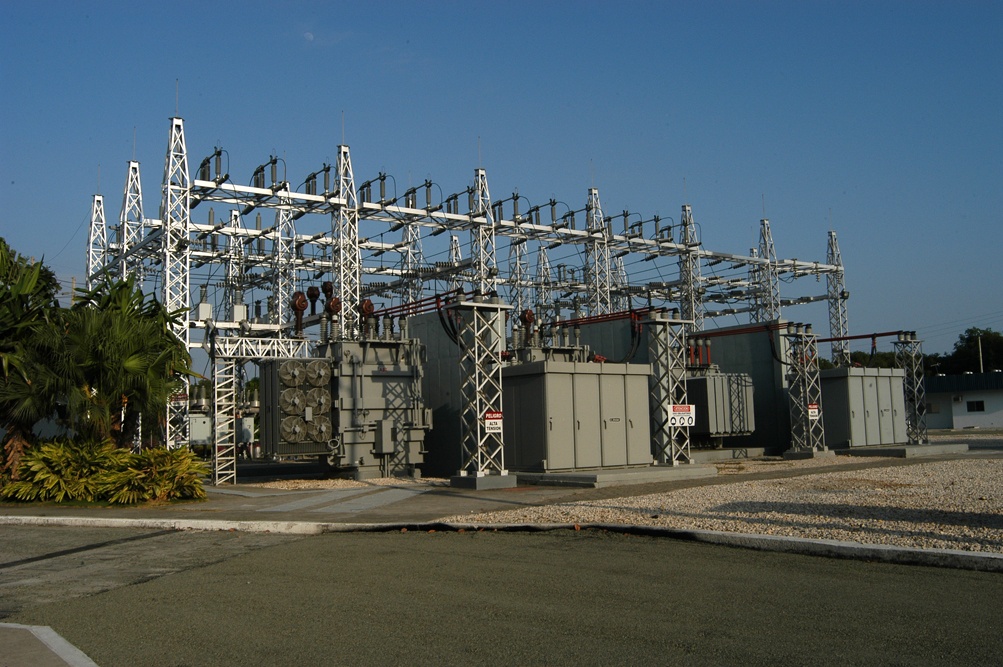 9
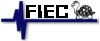 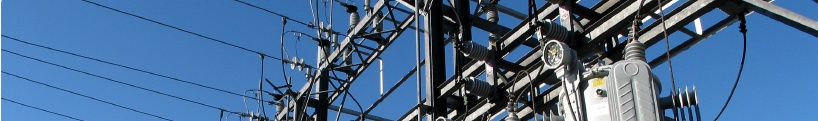 TRANSFORMADORES DE PODER
Transformadores 1a y 1b
Transformadores 2a y 2b
Están conectados al generador 1 (Turbina LM6000).
Fases: 3
Frecuencia: 60 Hz
Niveles de Voltaje: 13200/68800 V 
Conexión: D – Y 
Potencia: 25000/33333 kVA
Enfriamiento: OA/FA
Impedancia: 7.20 % A 25000 kVA
Están conectados al generador 2 (Turbina MS6001B).
Fases: 3
Frecuencia: 60 Hz
Niveles de Voltaje: 13200/68800 V 
Conexión: D – Y 
Potencia: 18000/24400 kVA
Enfriamiento: OA/FA
Impedancia: 8.40 % A 18000 kVA
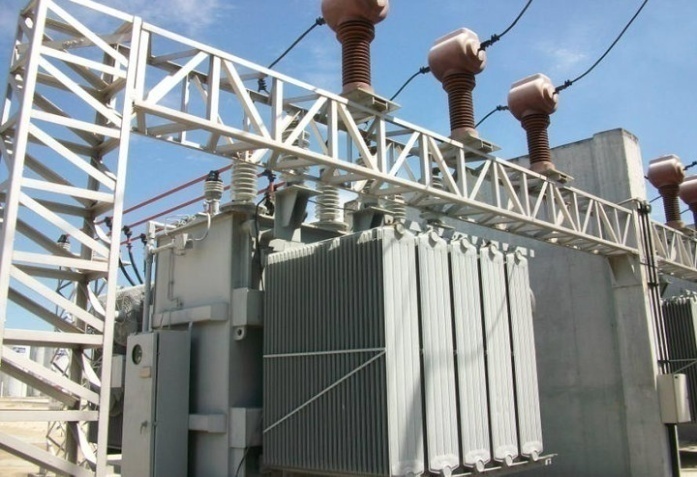 10
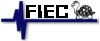 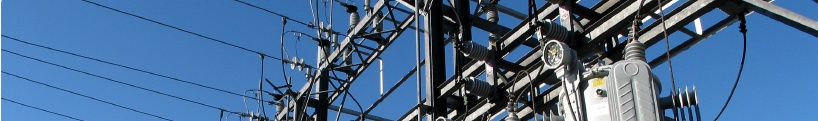 Lineas de subtransmision
La subestación posee posiciones para tres líneas de subtransmisión a 69 kV, las cuales se describen a continuación:

Interconexión S/E Salitral
	Línea de interconexión con el Sistema Nacional Interconectado llegando a la barra de 69 kV de la Subestación Salitral – Transelectric.

Subtransmisión Chambers
	Abastece parte de la carga del sistema de distribución de Guayaquil. 
	Demanda máxima: 41.32 MW - 10.9 MVAR

Subtransmisión Portete
	Abastece parte de la carga del sistema de distribución de Guayaquil. 
	Demanda máxima: 27.26 MW – 7.02 MVAR
11
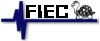 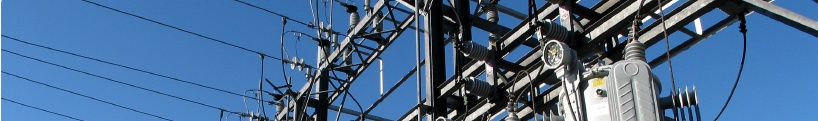 Sistemas de proteccion
El equipamiento consiste de interruptores en SF6, interruptores en vacio y relés de protección.

Interruptores en vacio– 13.8 kV.
2 disyuntores en vacio para las unidades de generación
4 disyuntores para los transformadores (primario).
generadores
TRANSFORMADORES
Marca: GE
Modelo: VB13.8-1000-3
Tipo: VACUUM
Máximo Voltaje: 15 kV
Capacidad momentánea de interrupción: 37 kA
Corriente continua: 3000 A
Tiempo de Interrupción: 5 ciclos
Marca: GE
Modelo: VB13.8-1000-3
Tipo: VACUUM
Máximo Voltaje: 15 kV
Capacidad momentánea de interrupción: 37 kA
Corriente continua: 2000 A
Tiempo de Interrupción: 5 ciclos
12
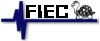 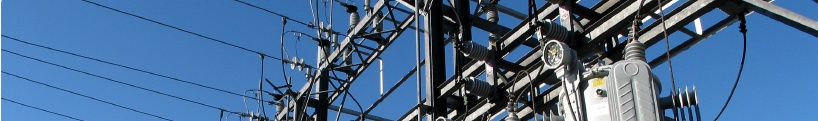 Sistemas de proteccion
Interruptores en SF6– 69 kV.
El anillo de la subestación posee 5 disyuntores en SF6 de tanque muerto.
generadores
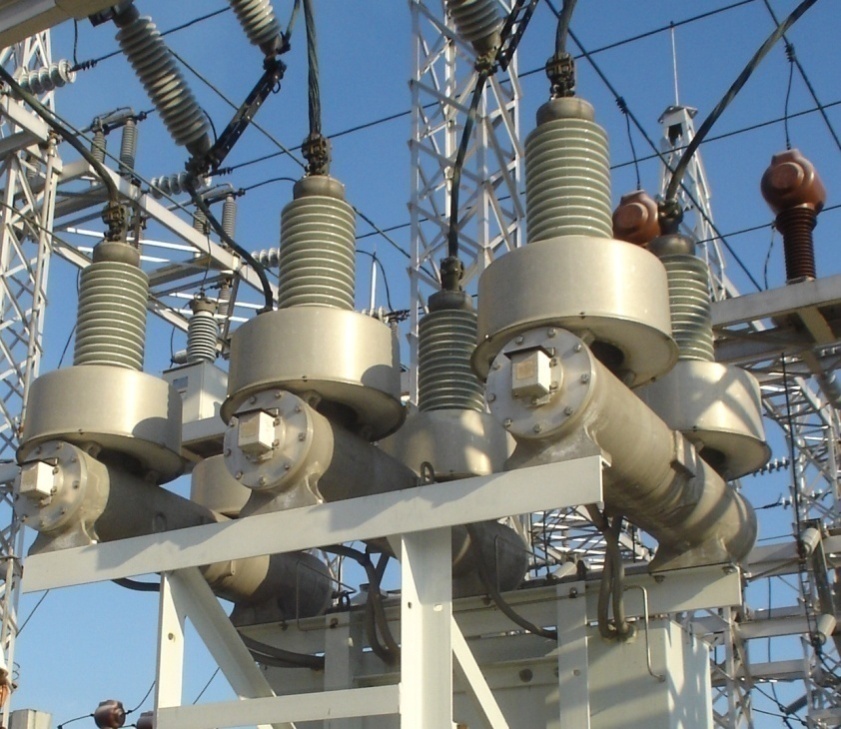 Marca: ABB
Modelo: 72PM4012
Tipo: SF6
Máximo Voltaje: 72.5 kV
Capacidad momentánea de interrupción: 40 kA
Corriente continua: 1200 A
Tiempo de Interrupción: 5 ciclos
13
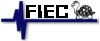 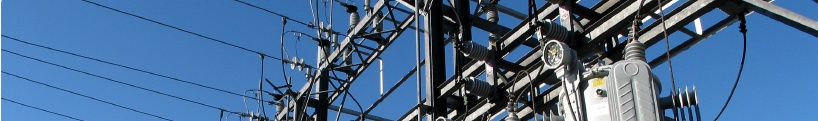 Descripción de las instalaciones
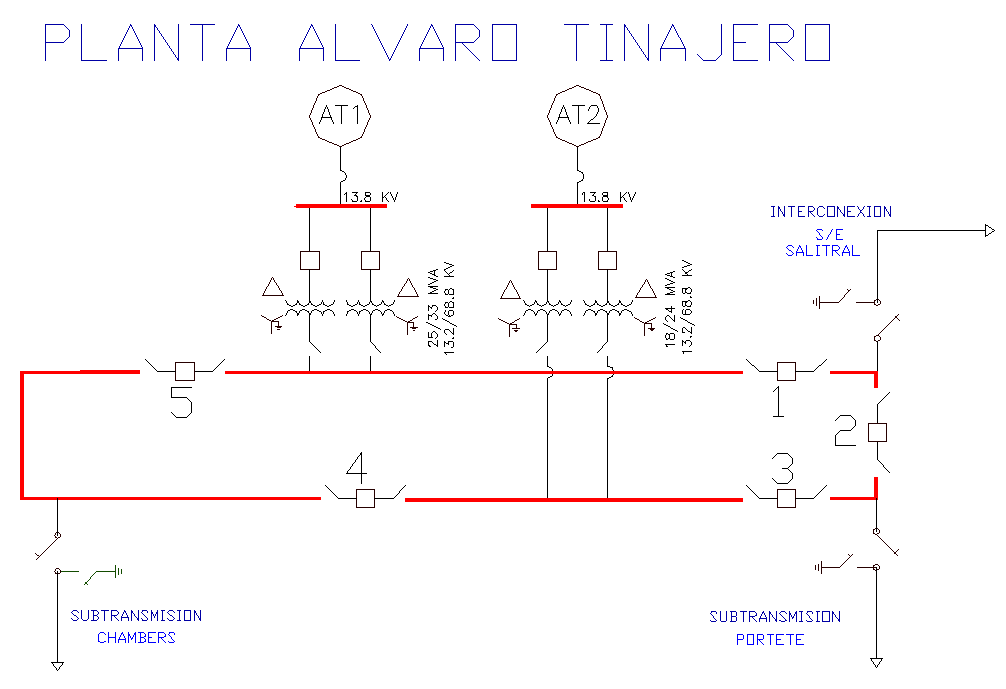 14
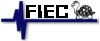 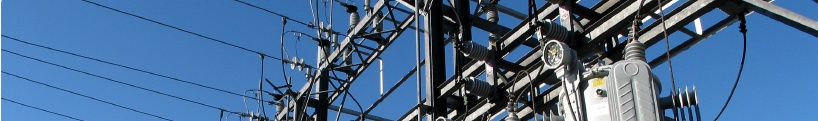 Sistemas de proteccion
Esquemas de protección
15
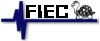 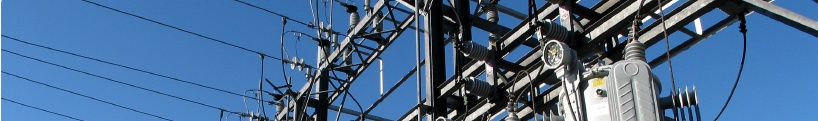 Sistemas de proteccion
Esquemas de protección
16
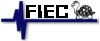 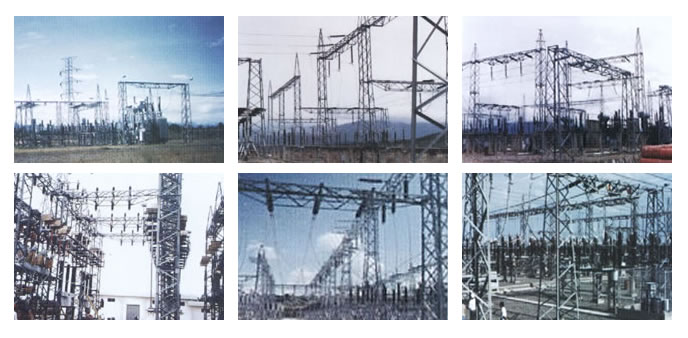 SEGUNDA PARTE
ESTUDIOS DE FLUJO DE CARGA
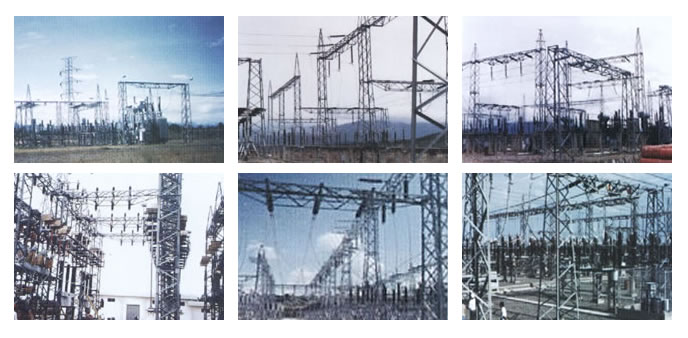 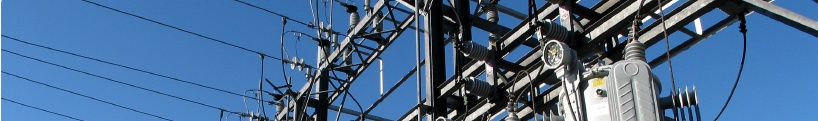 CRITERIOS ADOPTADOS
Flexibilidad Operacional
El sistema genera su propia energía y es capaz de abastecer la carga máxima de las líneas de subtransmision Portete y Chamber.
La subestación sirve de paso en condiciones de emergencia.

Niveles de Confiabilidad
Se prioriza la protección de los elementos del sistema.
Se provee continuidad de servicio en las líneas de subtransmision.
18
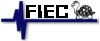 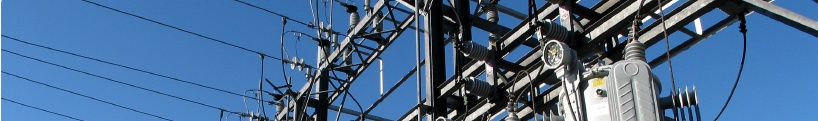 CRITERIOS ADOPTADOS
Niveles de sobrecarga
No se acepta sobrecarga en los cables.
La carga en los transformadores no debe exceder su capacidad FA.
Los generadores no deben exceder su capacidad nominal.

Regulación de Voltaje
Las unidades de generación se encuentran disponibles ante los requerimientos del CENACE.
El TAP de los transformadores de poder se mantiene fijo.
19
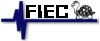 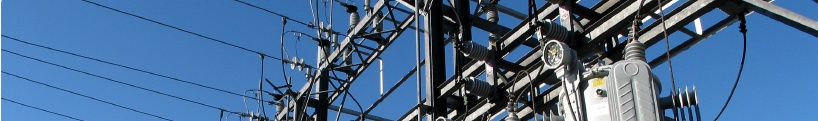 ANALISIS DE CASOS
Se establecieron los siguientes casos:

Carga Máxima con las 2 unidades generando.

Carga Máxima con la unidad de menor capacidad generando. 

Carga Máxima con las 2 unidades fuera de línea.

La simulación de cada caso se la realizo en la versión 15.0 de Power World
20
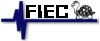 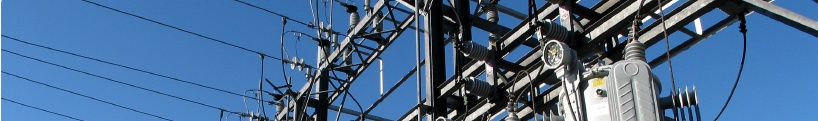 ANALISIS DE CASOS
DATOS DEL SISTEMA
Carga del sistema
21
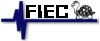 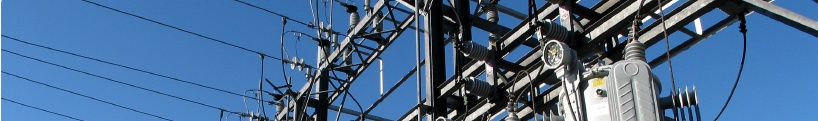 ANALISIS DE CASOS
DATOS DEL SISTEMA
Generadores – Capacidad e impedancias
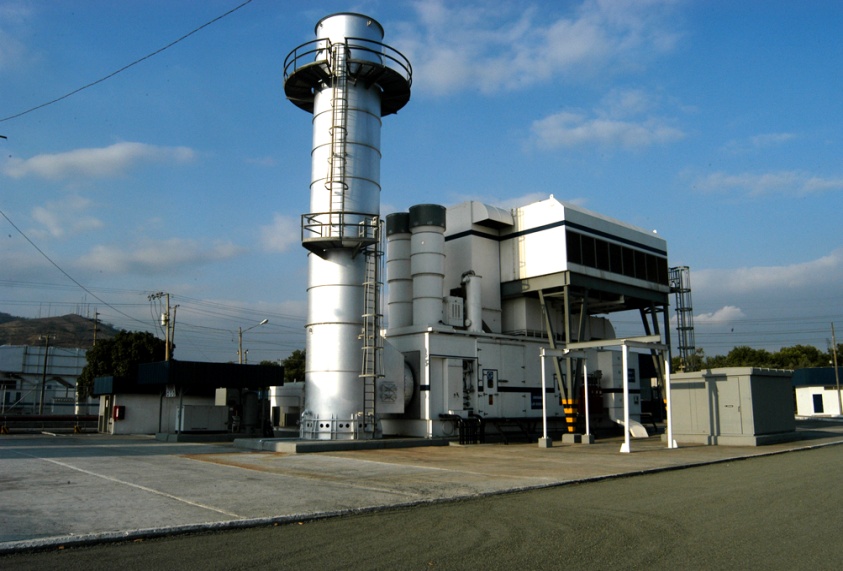 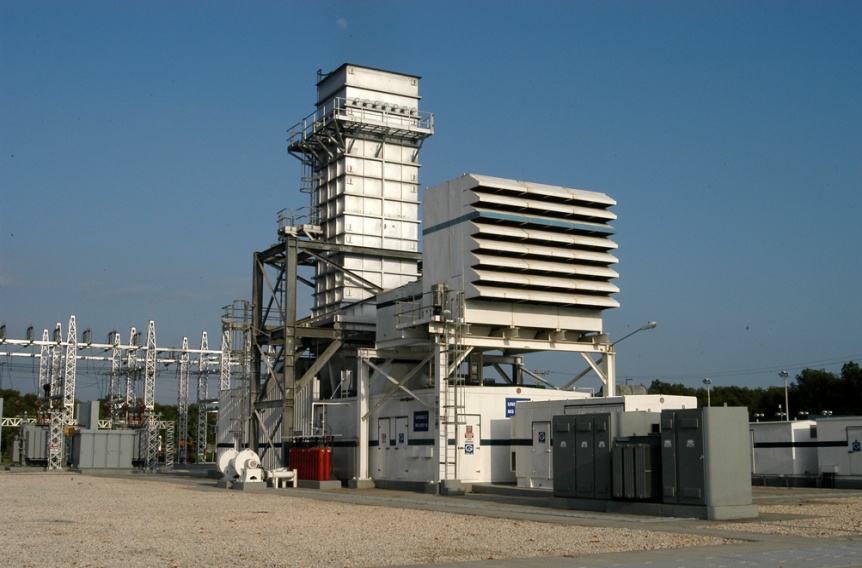 22
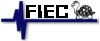 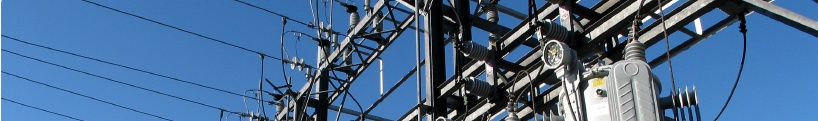 ANALISIS DE CASOS
DATOS DEL SISTEMA
Transformadores – Capacidad e impedancias
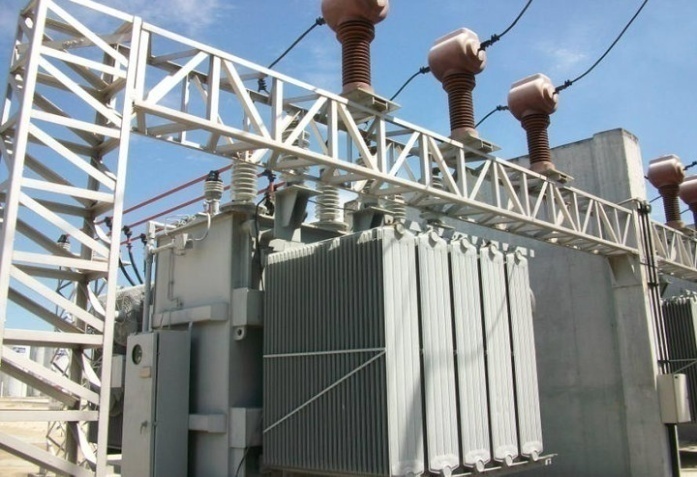 23
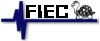 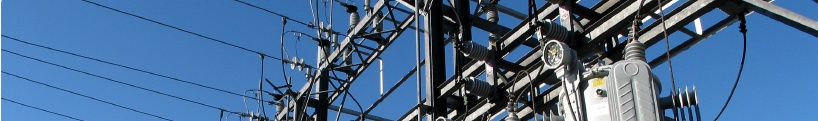 SIMULACION DEL SISTEMA
La representación del sistema fue realizada mediante 4 barras:

La subestación en anillo es representada mediante una barra de carga (ANILLO).

Dos barras de control (AT1 y AT2) relacionadas con cada unidad de generación.

Una barra de compensación (INTERCONECTADO), representa la interconexión Salitral-SNI.
24
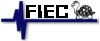 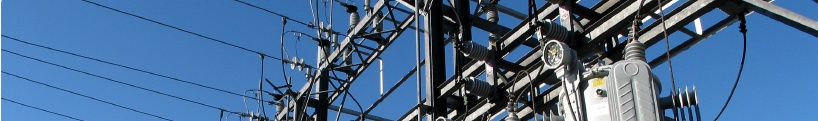 SIMULACION DEL SISTEMA
CASO 1 - CARGA MÁXIMA CON LAS 2 UNIDADES GENERANDO
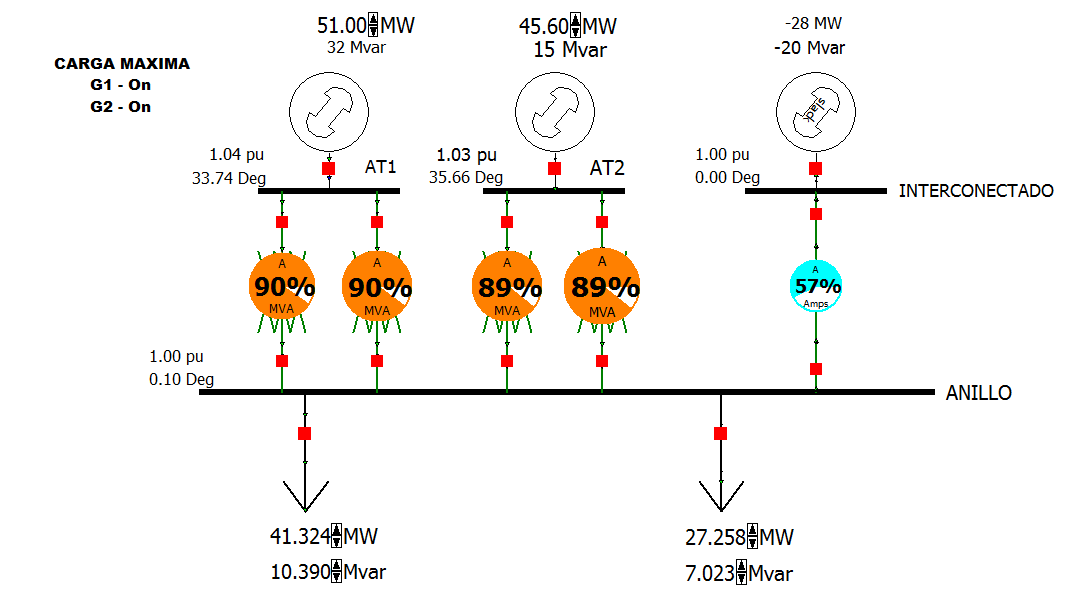 25
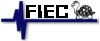 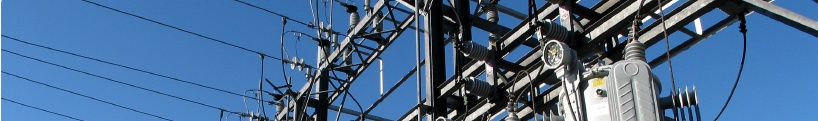 SIMULACION DEL SISTEMA
CASO 1 - CARGA MÁXIMA CON LAS 2 UNIDADES GENERANDO
VOLTAJE DE BARRAS
CONSUMO Y FACTOR DE POTENCIA
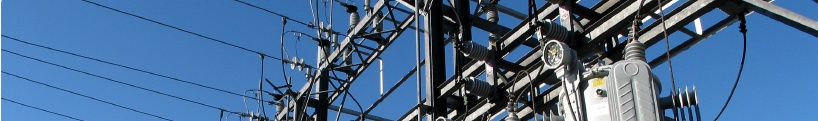 SIMULACION DEL SISTEMA
CASO 1 - CARGA MÁXIMA CON LAS 2 UNIDADES GENERANDO
CARGA DE TRANSFORMADORES
27
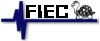 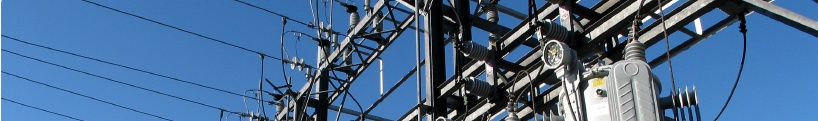 SIMULACION DEL SISTEMA
CASO 2 - CARGA MÁXIMA CON LA UNIDAD DE MENOR CAPACIDAD GENERANDO
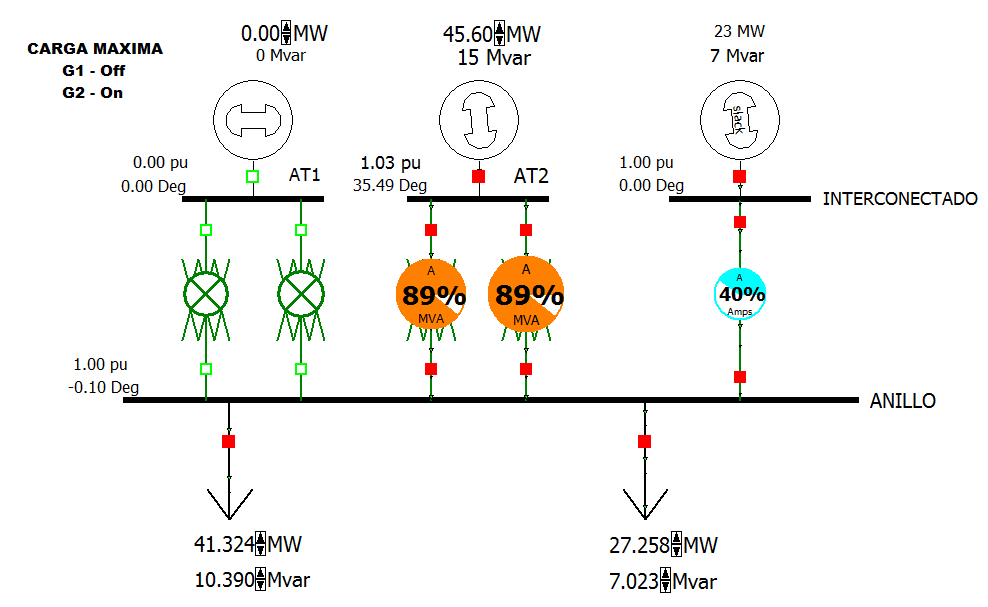 28
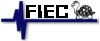 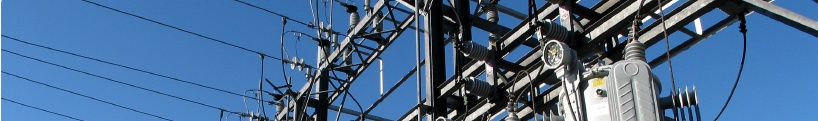 SIMULACION DEL SISTEMA
CASO 2 - CARGA MÁXIMA CON LA UNIDAD DE MENOR CAPACIDAD GENERANDO
VOLTAJE DE BARRAS
CONSUMO Y FACTOR DE POTENCIA
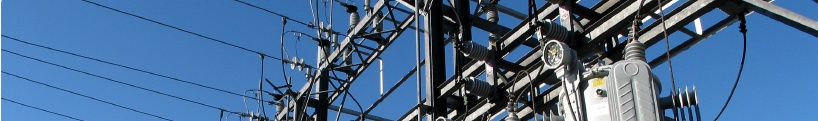 SIMULACION DEL SISTEMA
CASO 2 - CARGA MÁXIMA CON LA UNIDAD DE MENOR CAPACIDAD GENERANDO
CARGA DE TRANSFORMADORES
30
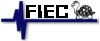 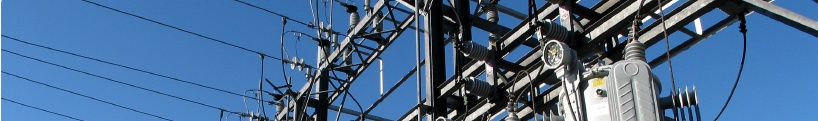 SIMULACION DEL SISTEMA
CASO 3 - CARGA MÁXIMA LAS 2 UNIDADES FUERA DE LINEA
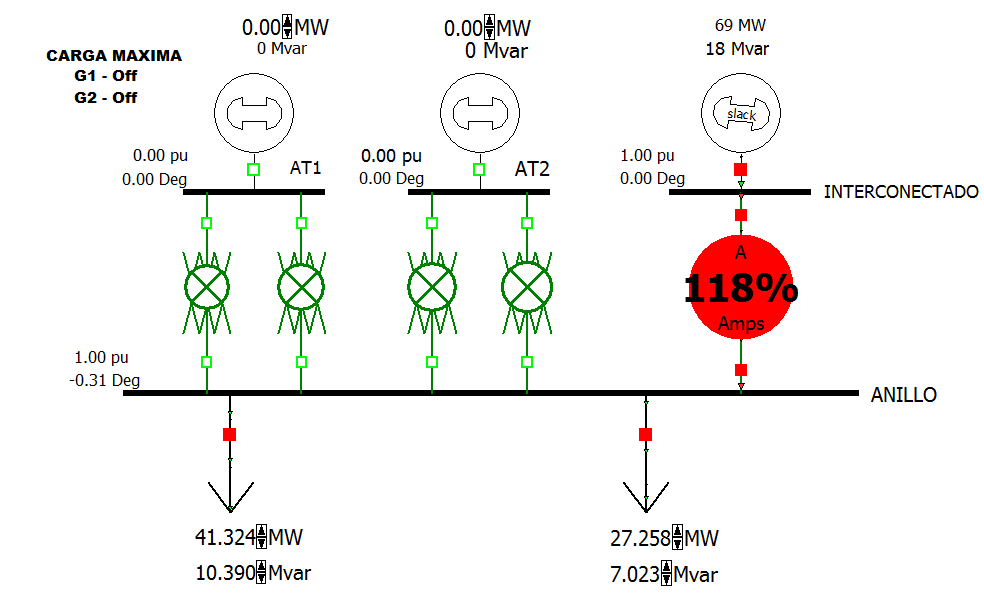 31
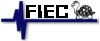 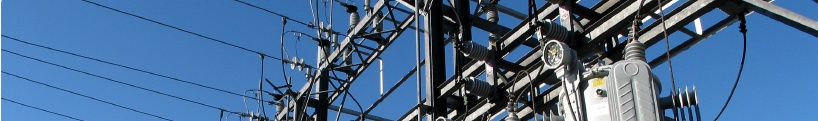 SIMULACION DEL SISTEMA
CASO 3 - CARGA MÁXIMA LAS 2 UNIDADES FUERA DE LINEA
VOLTAJE DE BARRAS
CONSUMO Y FACTOR DE POTENCIA
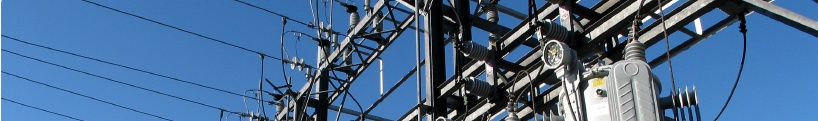 SIMULACION DEL SISTEMA
CASO 3 - CARGA MÁXIMA LAS 2 UNIDADES FUERA DE LINEA
CARGA DE TRANSFORMADORES
33
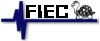 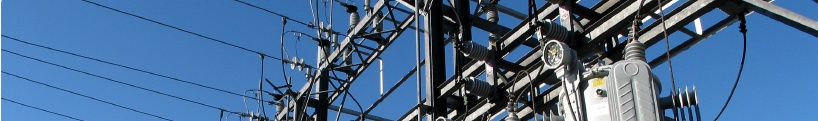 SIMULACION DEL SISTEMA
CASO OPTIMIZADO
El caso base mostraba una carga considerable para cada transformador.
El margen de reserva se ve afectado
El sistema se vuelve sensible ante una simple contingencia.

Se propone suplir parte de la carga a través de la interconexión con Salitral

El factor de potencia en la barra de carga es bueno (0.97) por lo que no es necesaria compensación reactiva.
34
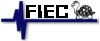 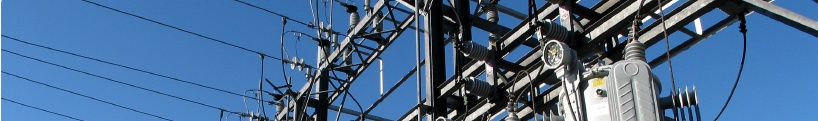 SIMULACION DEL SISTEMA
CASO OPTIMIZADO
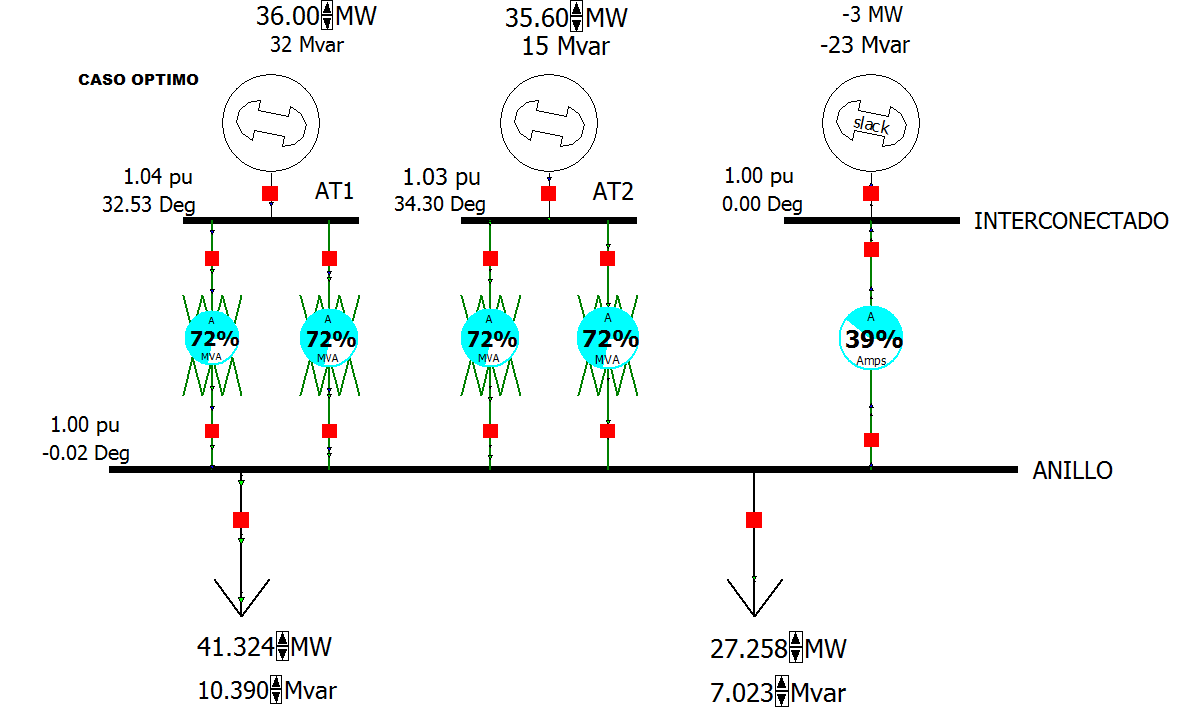 35
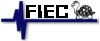 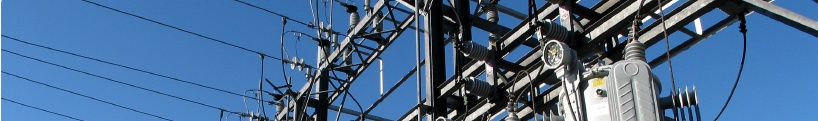 SIMULACION DEL SISTEMA
CASO OPTIMIZADO
VOLTAJE DE BARRAS
CONSUMO Y FACTOR DE POTENCIA
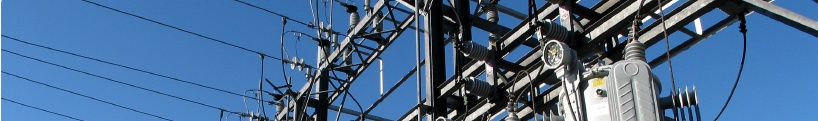 SIMULACION DEL SISTEMA
CASO OPTIMIZADO
CARGA DE TRANSFORMADORES
37
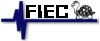 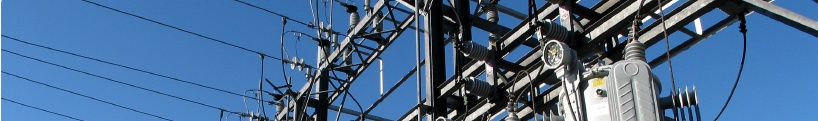 ANALISIS DE RESULTADOS
La sobrecarga vista en los transformadores hace sensible el sistema ante una simple contingencia.

Ante la salida de una de las unidades de generación, la Interconexión es capaz de suplir la carga del sistema.

Se evidencia una baja perdida de potencia activa producto de la baja resistencia de los transformadores.
38
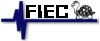 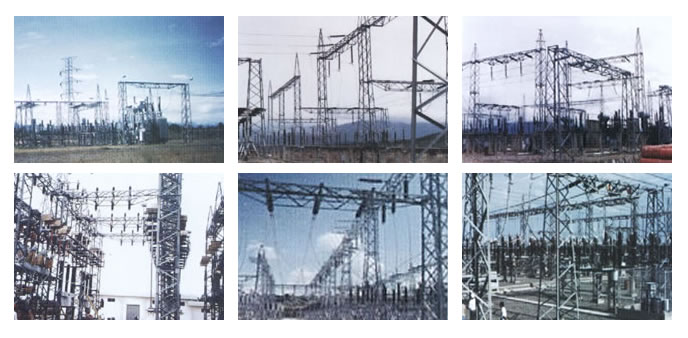 TERCERA PARTE
ESTUDIOS DE CORTO CIRCUITO
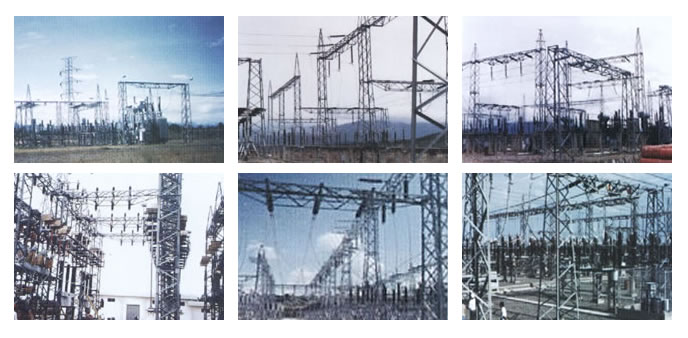 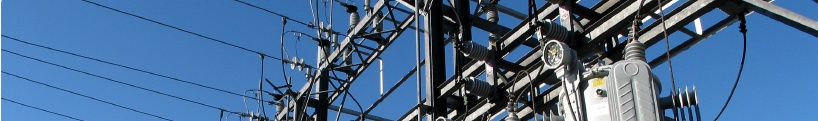 Objetivos del estudio
Determinar el efecto de las corrientes de falla en los componentes del sistema durante el tiempo que persista la falla.

Determinar las zonas del sistema en donde la falla puede resultar en depresiones inaceptables de voltaje. 

Determinar el ajuste de los equipos de protección, los cuales son establecidos considerando el sistema bajo condiciones de falla.
40
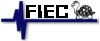 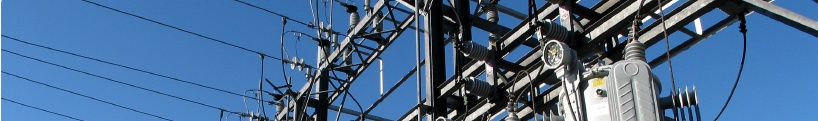 ALCANCE
Considera los tipos de falla:
Falla trifásica a tierra
Falla de una línea a tierra

La existencia de resistencias de aterrizamiento en el neutro de ambos generadores será motivo de análisis
41
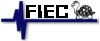 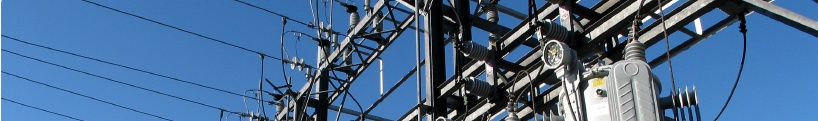 DATOS DEL SISTEMA
MVA DE CORTO CIRCUITO
IMPEDANCIAS EQUIVALENTES
42
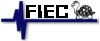 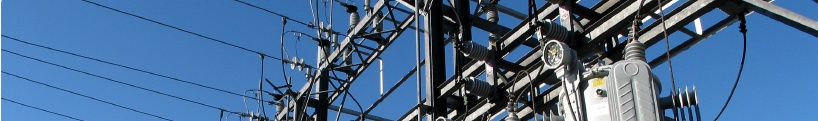 RESULTADOS
CASO APLICADO - CARGA MAXIMA CON 2 UNIDADES GENERANDO
CORRIENTES DE FALLA TRIFASICA VISTAS EN LA BARRAS
CORRIENTES DE FALLA DE UNA LINEA A TIERRA VISTAS EN LAS BARRAS
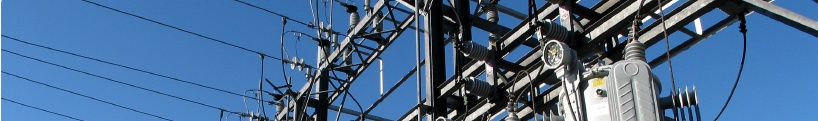 ANALISIS DE RESULTADOS
La resistencia de puesta a tierra en el generador a través de un transformador de distribución, limita la corriente de falla de línea – tierra a un valor bajo de corriente de falla. 
El generador es protegido contra esfuerzos mecánicos y daños internos.
44
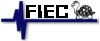 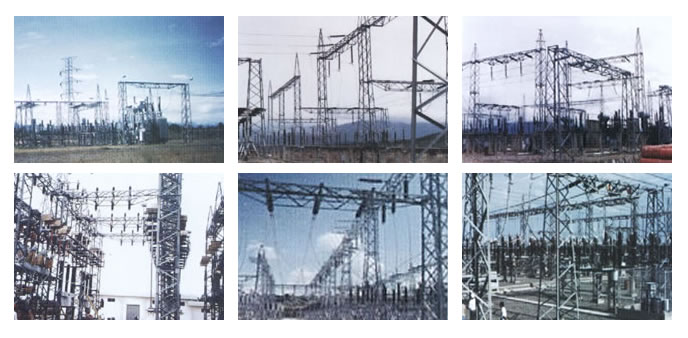 CUARTA PARTE
COORDINACION DE LAS PROTECCIONES
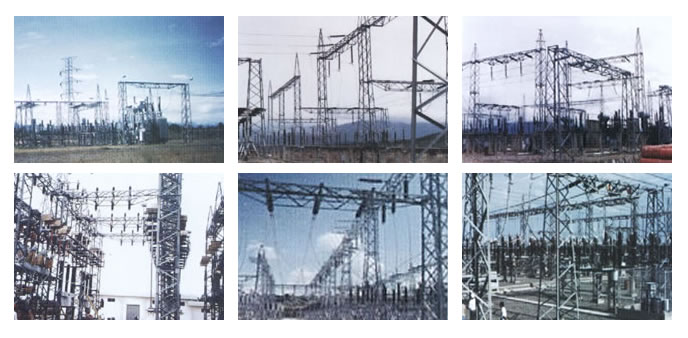 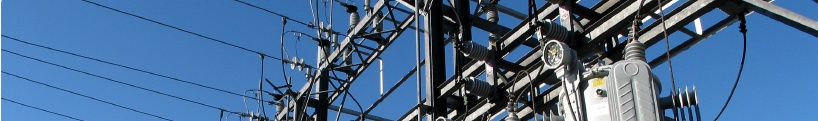 OBJETIVOS
Determinar el ajuste de los equipos de protección, los cuales son establecidos considerando el sistema bajo condiciones de falla.

Determinar la coordinación de las Protecciones del sistema  propiamente  con la protección de las líneas de subtransmisión Chambers y Portete, pertenecientes a la Unidad Eléctrica de Guayaquil. 

La aplicación del Estudio permitirá el despeje oportuno y selectivo de las fallas del sistema.
46
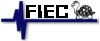 ESQUEMAS DE PROTECCIONES
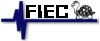 PROTECCION DE GENERADORES
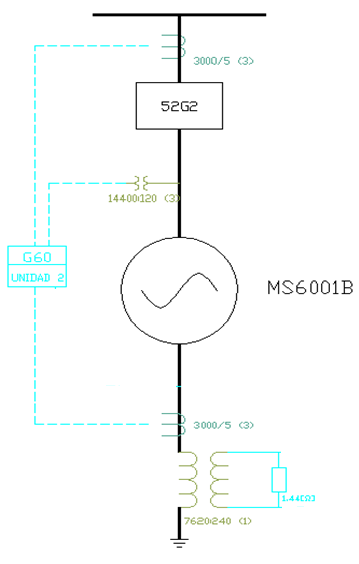 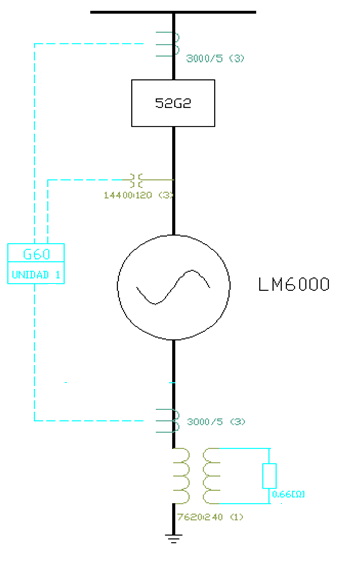 Ambas unidades son protegidas a través de relés GE, modelo G60, pertenecientes a la familia Multilin
ESQUEMAS DE PROTECCIONES
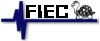 PROTECCION DE TRANSFORMADORES
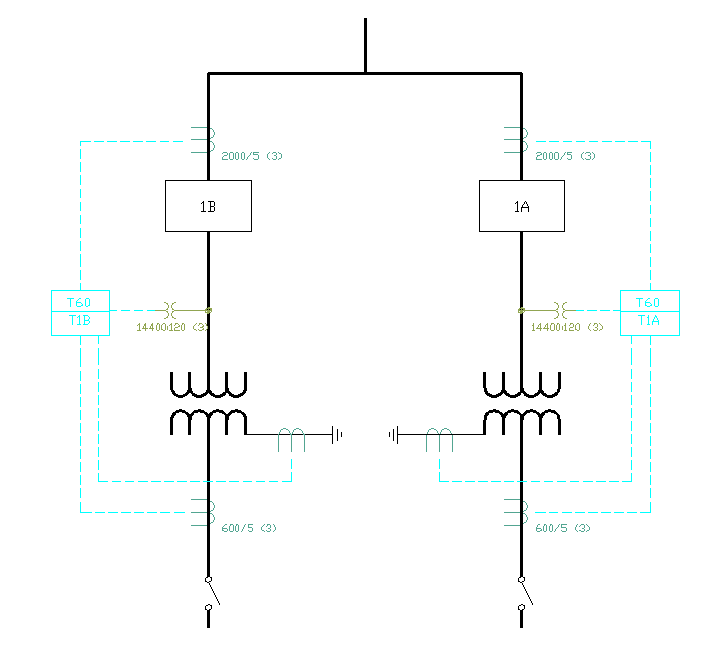 Cada uno de los 4 transformadores son protegidos a través de relés GE, modelo T60, pertenecientes a la familia Multilin
ESQUEMAS DE PROTECCIONES
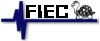 PROTECCION DE BARRAS – BARRAS DE LOS GENERADORES
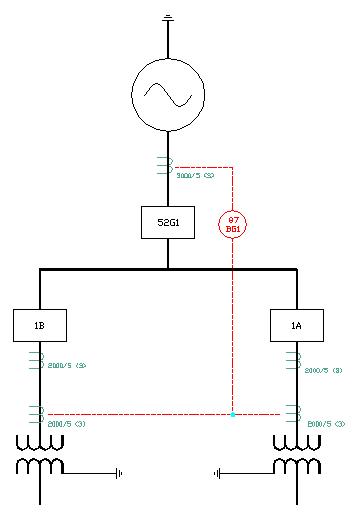 La protección diferencial de barras es realizada a través de relés electromecánicos.
ESQUEMAS DE PROTECCIONES
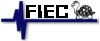 PROTECCION DE BARRAS – BARRAS DEL ANILLO
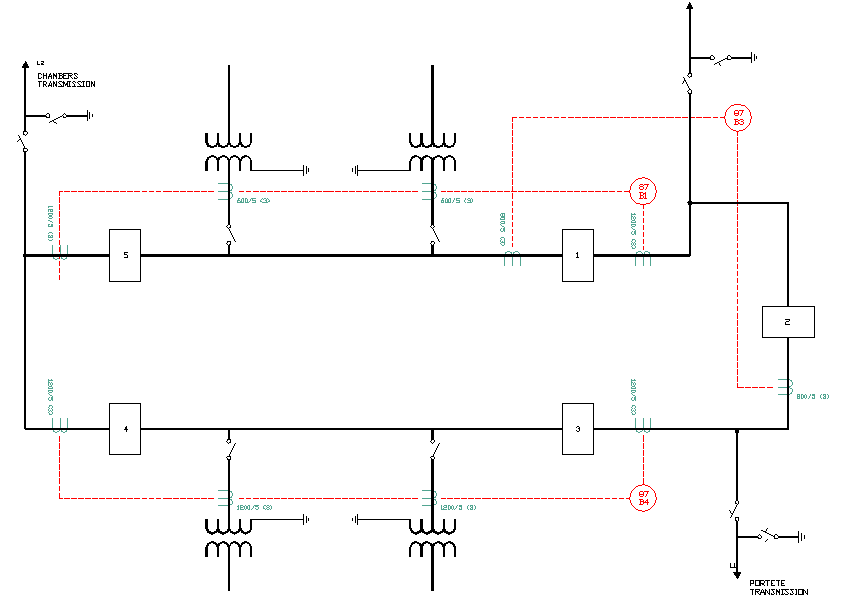 ESQUEMAS DE PROTECCIONES
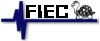 LINEAS DE SUBTRANSMISION - CHAMBERS
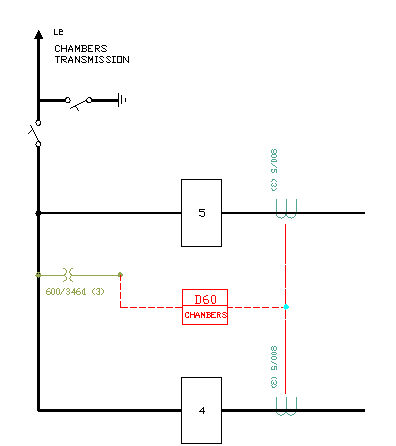 Las líneas de subtransmision son protegidas a través de relés de distancia GE, modelo D60, pertenecientes a la familia Multilin
ESQUEMAS DE PROTECCIONES
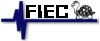 LINEAS DE SUBTRANSMISION - PORTETE
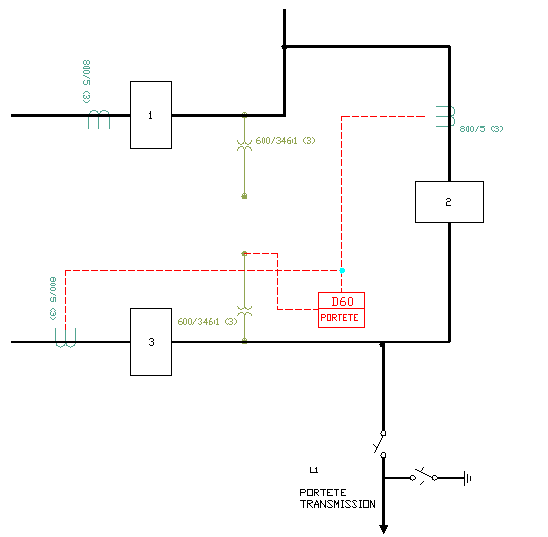 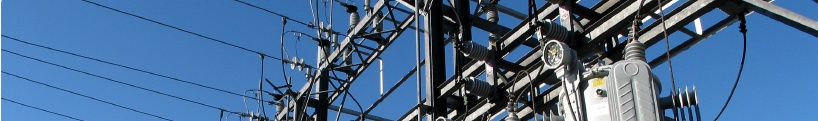 AJUSTES DE LAS PROTECCIONES
PROTECCION DE GENERADORES – GE G60
PROTECCION DIFERENCIAL DEL ESTATOR (87G)
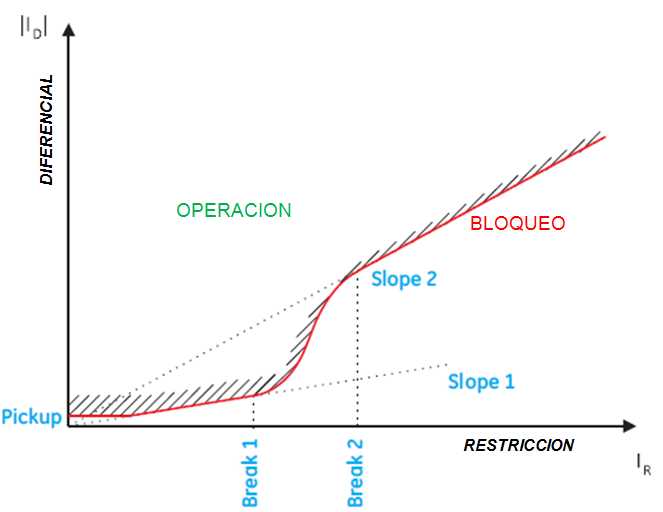 Posee una característica de doble pendiente (Slope).

Permite ajustes muy sensibles cuando la corriente de falla es de magnitud baja.
53
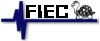 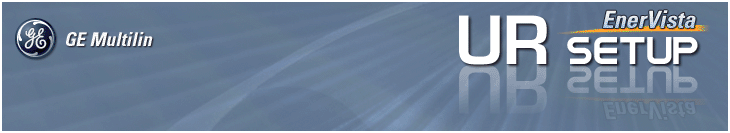 DESCRIPCION DE LAS PROTECCIONES
PROTECCION DE GENERADORES – GE G60
PROTECCION DE SOBRECORRIENTE CON RESTRICCION DE VOLTAJE  (51V)
54
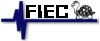 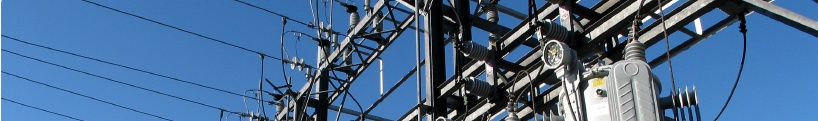 AJUSTES DE LAS PROTECCIONES
PROTECCION DE GENERADORES – GE G60
PROTECCION DE SOBRECORRIENTE CON RESTRICCION DE VOLTAJE  (51V)
Los tiempos de operación son directamente proporcionales al TD ajustado.
El tipo de curva ajustado para los relés de ambos generadores corresponde a la IAC.
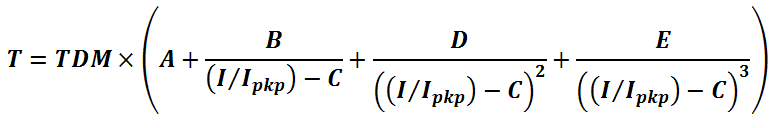 55
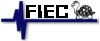 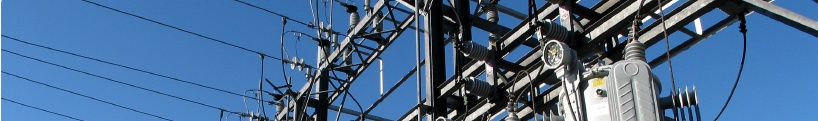 AJUSTES DE LAS PROTECCIONES
PROTECCION DE GENERADORES – GE G60
PROTECCION DE SOBRECORRIENTE CON RESTRICCION DE VOLTAJE  (51V)
La restricción de voltaje es lograda por medio de multiplicadores (Mvr) correspondientes a los voltajes de línea.
El tiempo de disparo es dinámicamente reducido a través de estar característica.
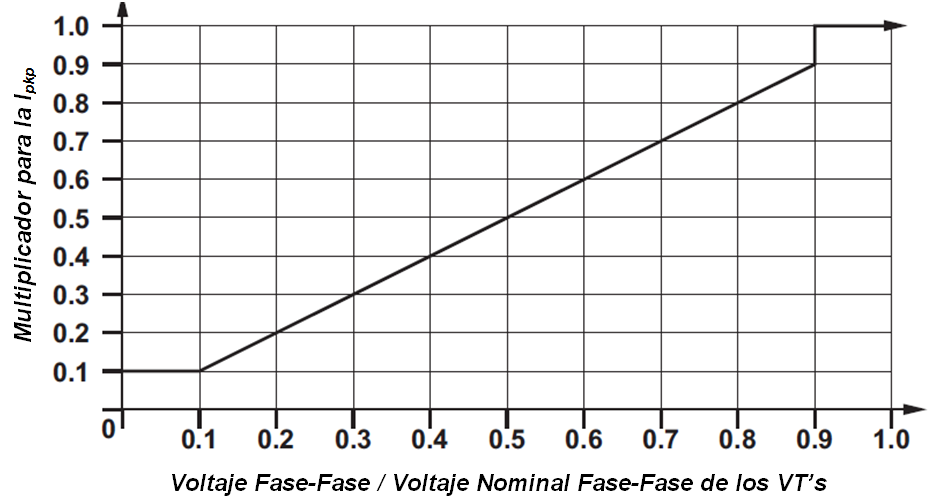 56
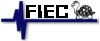 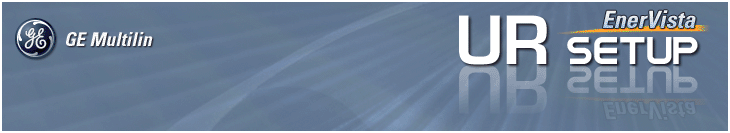 AJUSTES DE LAS PROTECCIONES
PROTECCION DE GENERADORES – GE G60
PROTECCION DE SOBRECORRIENTE CON RESTRICCION DE VOLTAJE  (51V)
57
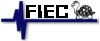 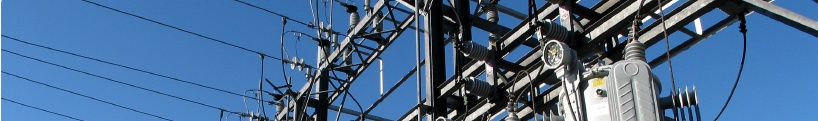 AJUSTES DE LAS PROTECCIONES
PROTECCION DE GENERADORES – GE G60
PROTECCION DE DESBALANCE  (46)
Se protege el rotor de la máquina ante daños debidos a la corriente de secuencia negativa.
El elemento tiene una etapa de tiempo inverso (disparo) y una de tiempo definido (alarma).
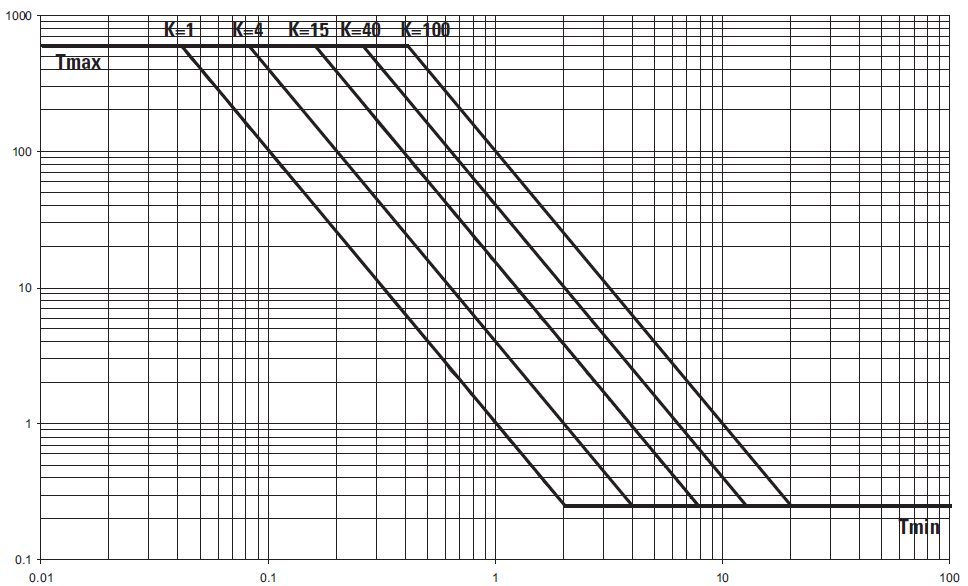 K constante de capabilidad de secuencia negativa.
Inom es la corriente nominal.
I2 es la corriente de secuencia negativa censada por el relé.
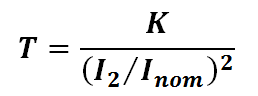 58
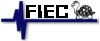 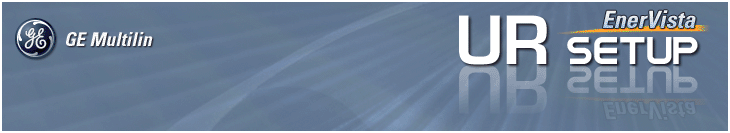 AJUSTES DE LAS PROTECCIONES
PROTECCION DE GENERADORES – GE G60
PROTECCION DE DESBALANCE  (46)
59
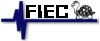 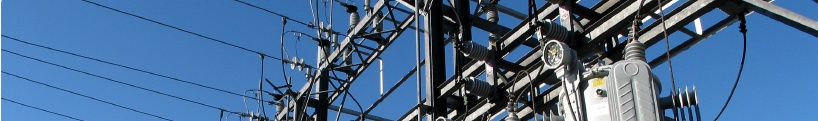 AJUSTES DE LAS PROTECCIONES
PROTECCION DE GENERADORES – GE G60
PROTECCION DE BAJO VOLTAJE   (27P)
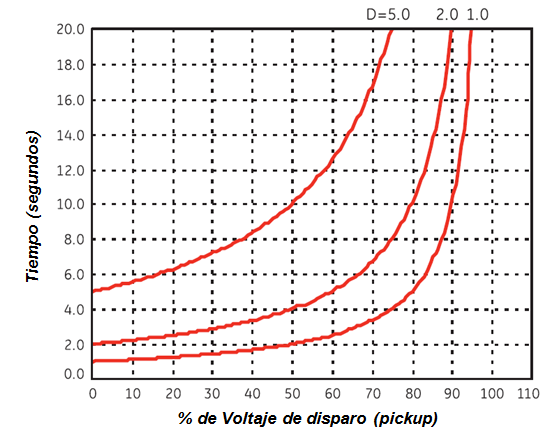 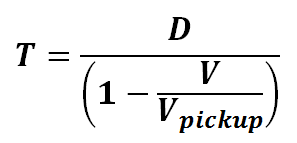 T es el tiempo de operación
D es el ajuste para el retraso en la operación (D=0.00 la operación es instantánea). 
V es el voltaje secundario aplicado al relé.
Vpickup es el nivel de voltaje de disparo
60
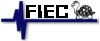 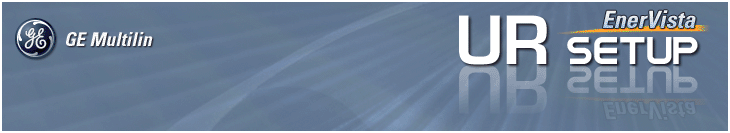 AJUSTES DE LAS PROTECCIONES
PROTECCION DE GENERADORES – GE G60
PROTECCION DE DESBALANCE  (46)
61
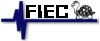 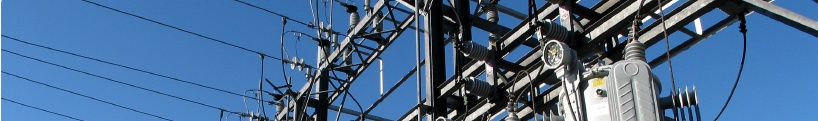 AJUSTES DE LAS PROTECCIONES
PROTECCION DE GENERADORES – GE G60
PROTECCION DE PERDIDA DE EXCITACIÓN (40)
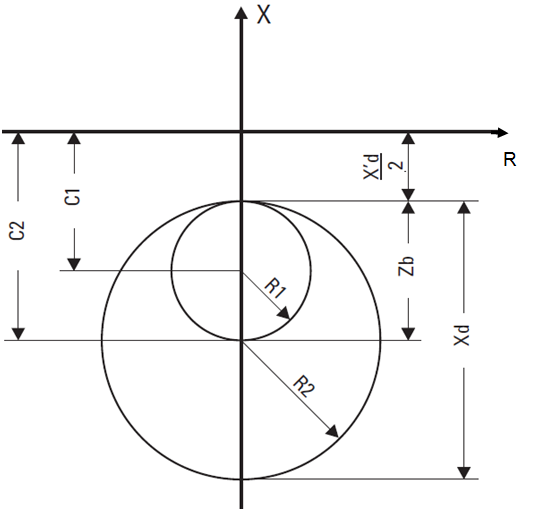 La característica es representada por dos círculos desplazados tipo MHO.

Zb es la impedancia base de la maquina.
Xd es la reactancia sincrónica de la maquina
Xd’ es la reactancia transiente de la maquina
C1 es el centro del elemento 1. Primera zona de operación.
R1 es el radio del elemento 1.
C2 es el centro del elemento 2. Segunda zona de operación.
R2 es el radio del elemento 2.
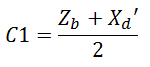 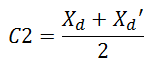 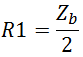 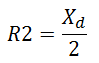 62
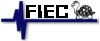 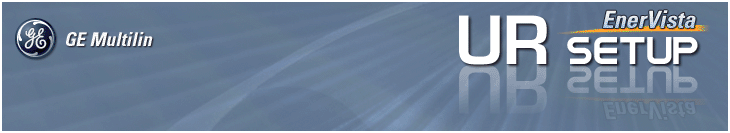 AJUSTES DE LAS PROTECCIONES
PROTECCION DE GENERADORES – GE G60
PROTECCION DE DESBALANCE  (46)
63
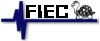 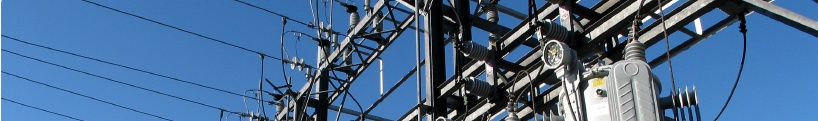 AJUSTES DE LAS PROTECCIONES
PROTECCION DE GENERADORES – GE G60
PROTECCION DE POTENCIA INVERSA (32)
El elemento responde a la siguiente condición:
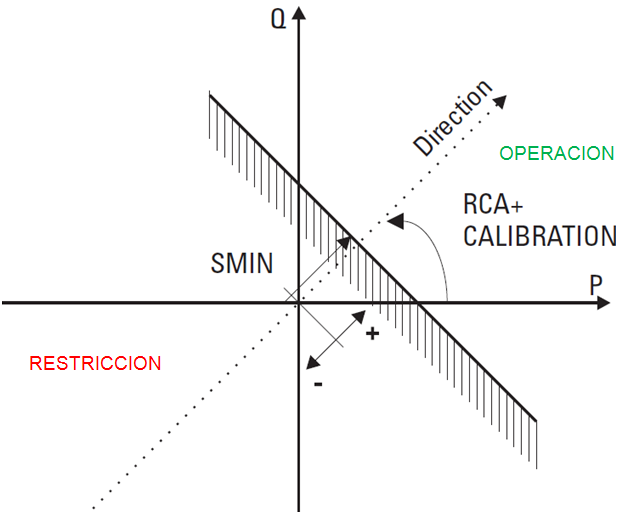 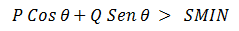 P y Q son las potencias activa y reactiva medidas.

θ es una suma entre los ángulos: elemento característico (DIR POWER 1 RCA) y calibración (DIR POWER 1 CALIBRATION).

SMIN es la mínima potencia de operación.
64
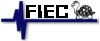 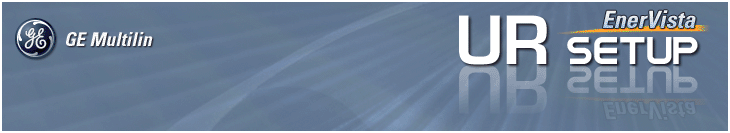 AJUSTES DE LAS PROTECCIONES
PROTECCION DE GENERADORES – GE G60
PROTECCION DE POTENCIA INVERSA(46)
65
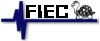 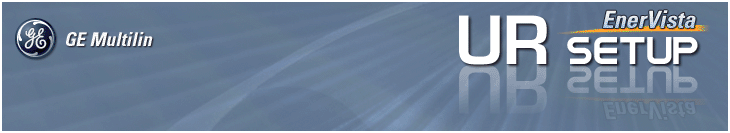 AJUSTES DE LAS PROTECCIONES
PROTECCION DE GENERADORES – GE G60
PROTECCION DE BAJO VOLTAJE DE FASE (27P)
PROTECCION DE SOBRE VOLTAJE DE FASE (59P)
PROTECCION DE SOBRE VOLTAJE DE TIERRA (59G)
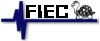 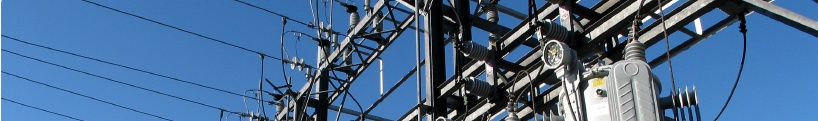 AJUSTES DE LAS PROTECCIONES
PROTECCION DE TRANSFORMADORES – GE T60
PROTECCION DIFERENCIAL (87T)
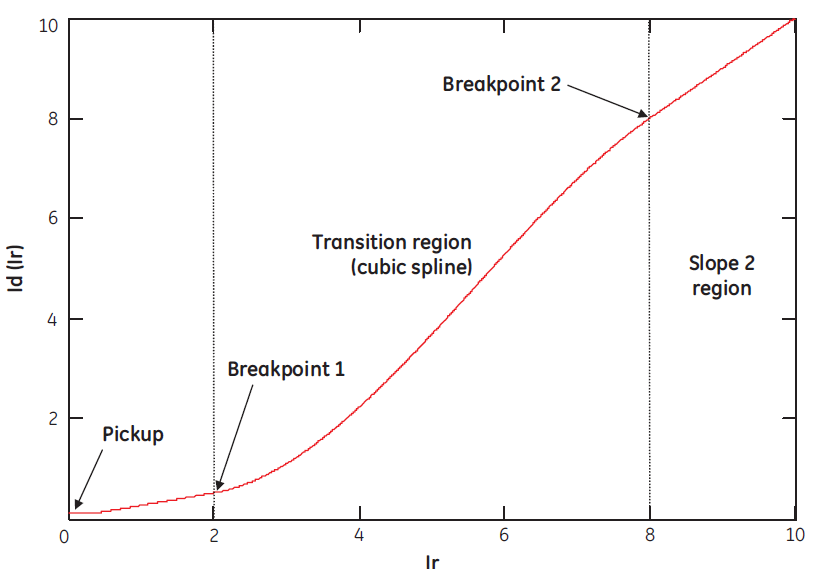 Posee una característica de doble pendiente (Slope).

Permite ajustes muy sensibles cuando la corriente de falla es de magnitud baja.
67
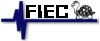 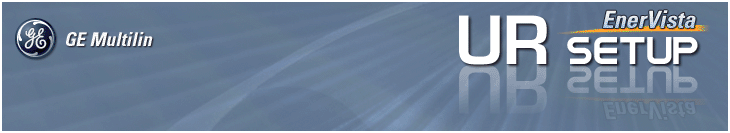 AJUSTES DE LAS PROTECCIONES
PROTECCION DE TRANSFORMADORES – GE T60
PROTECCION DIFERENCIAL (87T)
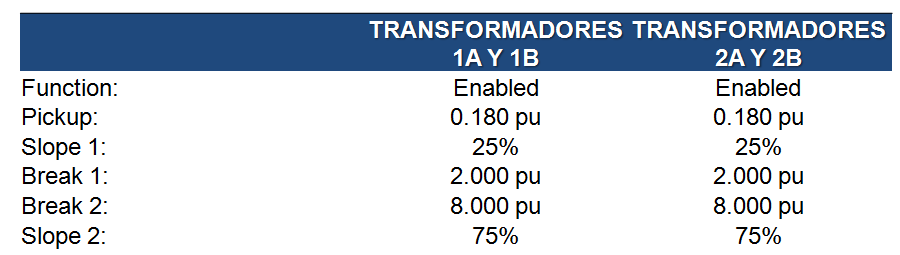 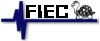 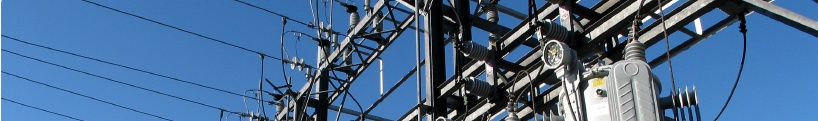 AJUSTES DE LAS PROTECCIONES
PROTECCION DE TRANSFORMADORES – GE t60
PROTECCION DE SOBRECORRIENTE (51P)
Los tiempos de operación son directamente proporcionales al TD ajustado.
El tipo de curva ajustado para los relés de ambos generadores corresponde a la IAC.
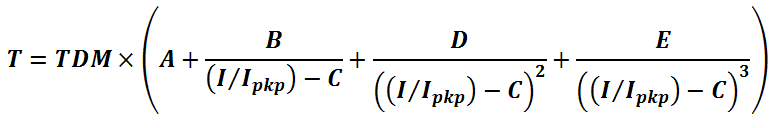 69
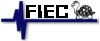 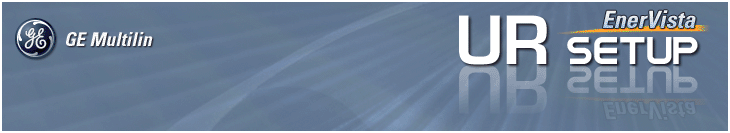 AJUSTES DE LAS PROTECCIONES
PROTECCION DE TRANSFORMADORES – GE T60
PROTECCION DE SOBRECORRIENTE TEMPORIZADA E INSTANTANEA DE FASE
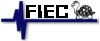 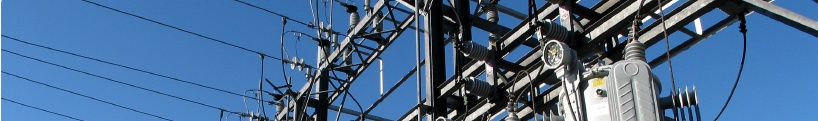 AJUSTES DE LAS PROTECCIONES
PROTECCION DE TRANSFORMADORES – GE T60
PROTECCIÓN SOBRECORRIENTE TEMPORIZADA DE TIERRA DE TRANSFORMADOR (51G)
El valor censado en la entrada correspondiente al valor de la corriente del neutro es el desbalance de fases por la carga del transformador.
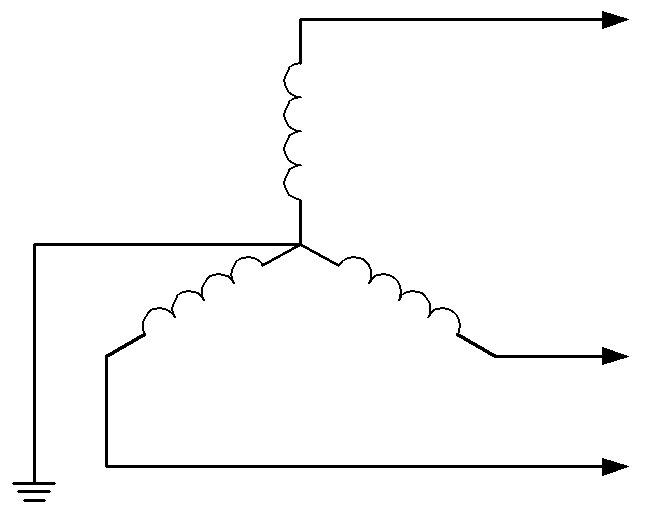 Inom
71
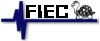 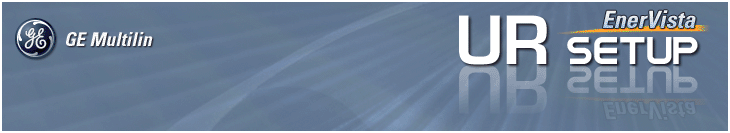 AJUSTES DE LAS PROTECCIONES
PROTECCION DE TRANSFORMADORES – GE T60
PROTECCIÓN SOBRECORRIENTE TEMPORIZADA DE TIERRA DE TRANSFORMADOR (51G)
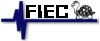 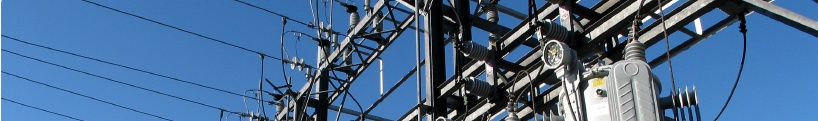 AJUSTES DE LAS PROTECCIONES
PROTECCION DE LAS LINEAS DE SUBTRANSMISION – GE D60
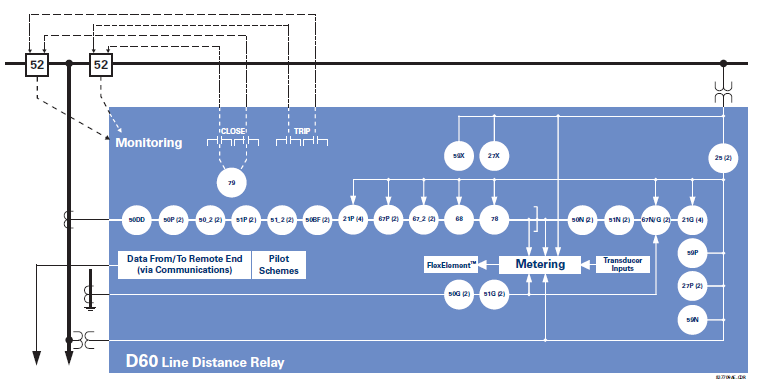 El D60 tiene habilitada la función de protección de impedancia para fallas entre fases.  

Los reles de cada linea han sido ajustados en cinco diferentes grupos de ajustes, los mismos que dependen de las configuraciones de la red 69kV de distribución.
73
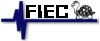 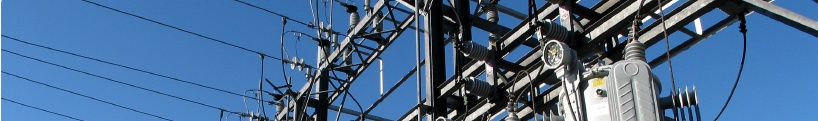 AJUSTES DE LAS PROTECCIONES
PROTECCION DE LAS LINEAS DE SUBTRANSMISION – GE D60
LINEA DE SUBTRANSMISION PORTETE
74
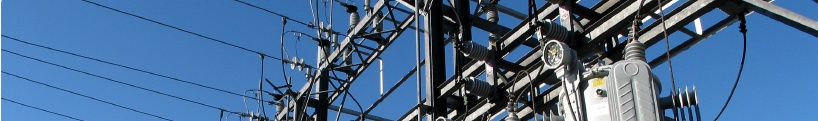 AJUSTES DE LAS PROTECCIONES
PROTECCION DE LAS LINEAS DE SUBTRANSMISION – GE D60
LINEA DE SUBTRANSMISION CHAMBER
75
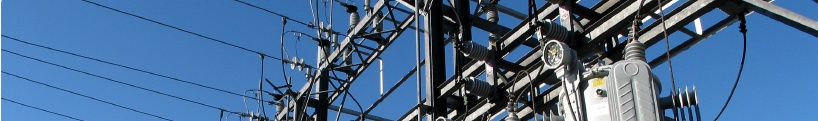 COORDINACION DE LAS PROTECCIONES
COORDINACION – PROTECCIONES DE LA BARRA 1
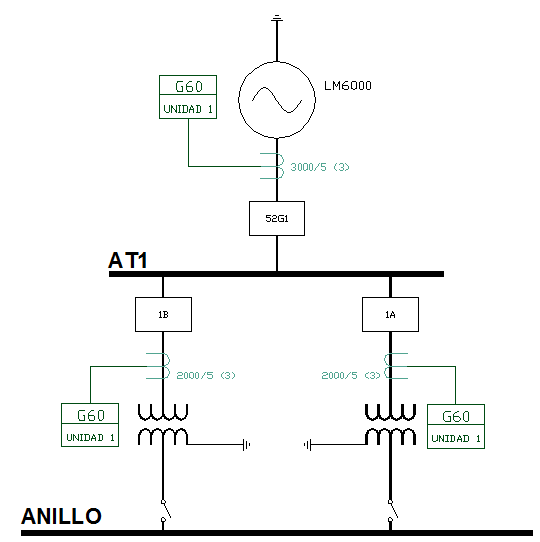 Corrientes vistas por los componentes
13329
6664
6664
26014
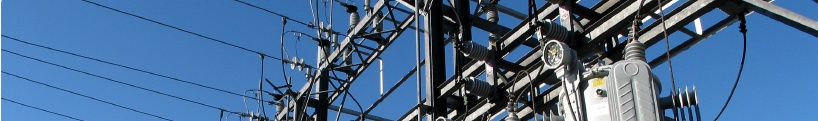 COORDINACION DE LAS PROTECCIONES
CRITERIO DE COORDINACION
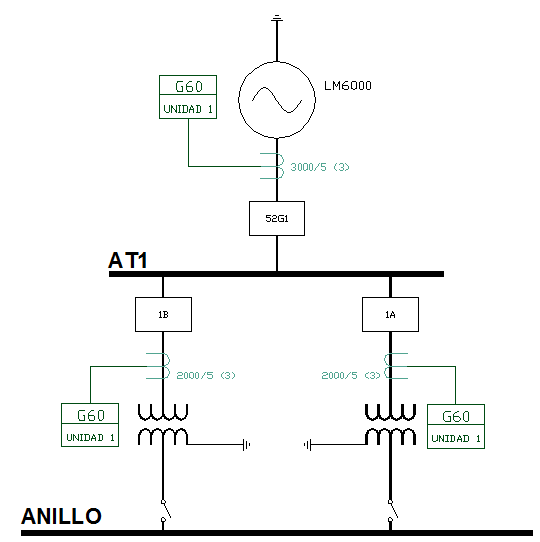 13329
6664
6664
26014
6665 Amp vistos por el T60
13330 Amp vistos por el G60
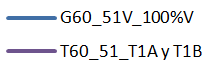 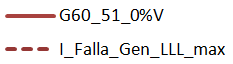 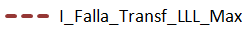 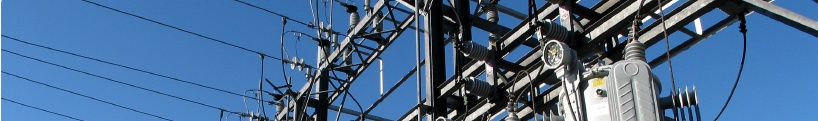 COORDINACION DE LAS PROTECCIONES
COORDINACION – PROTECCIONES DE LA BARRA 2
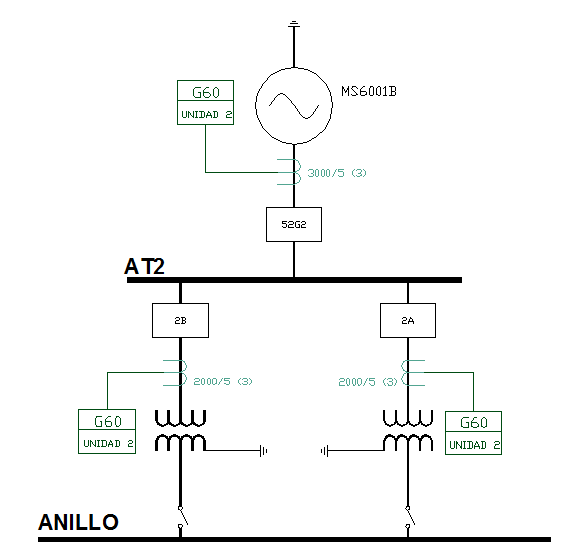 Corrientes vistas por los componentes
9364
4682
4682
26014
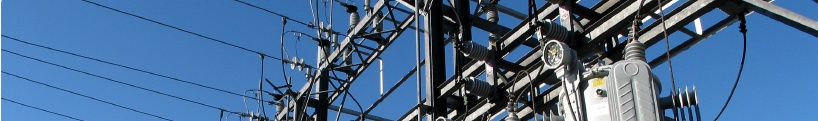 COORDINACION DE LAS PROTECCIONES
CRITERIO DE COORDINACION
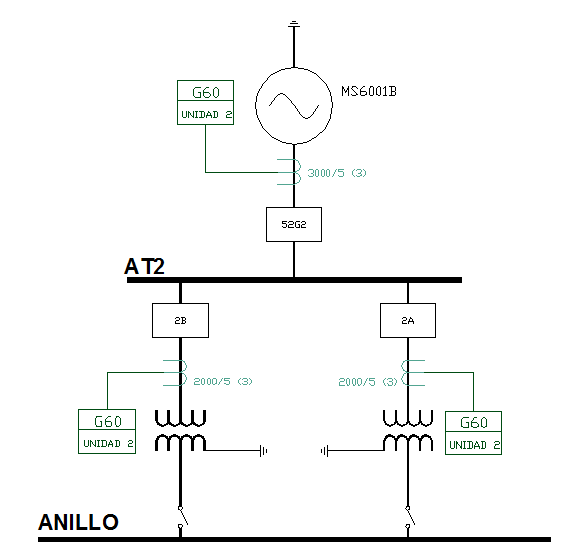 9364
4682
4682
26014
9364 Amp vistos por el G60
4682 Amp vistos por el T60
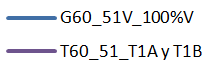 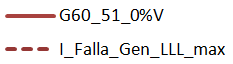 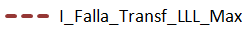 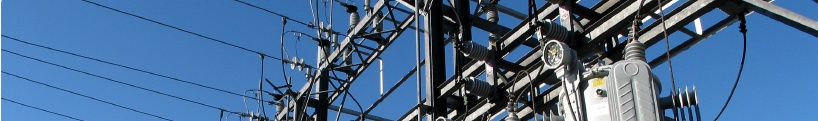 RESUMEN DE AJUSTES – PROTECCION DE SOBRECORRIENTE
82
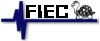 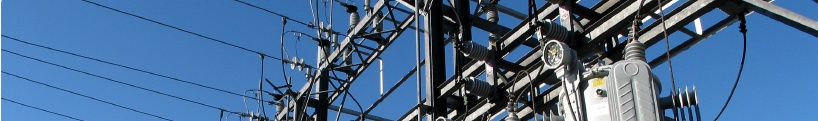 CONCLUSIONES
La resistencia de puesta a tierra en el generador a través de un transformador de distribución, limita la corriente de falla de línea – tierra a un valor bajo de corriente de falla. 
El generador es protegido contra esfuerzos mecánicos y daños internos. 

En caso de presentarse una corriente de falla, cuya magnitud tenga un valor pequeño como el que se espera para fallas de líneas a tierra, se espera que esta sea despejada oportunamente por la protección de sobrevoltaje de tierra (59G).
83
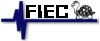 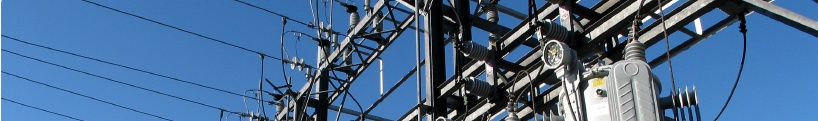 CONCLUSIONES
De acuerdo a los resultados obtenidos en los estudios de corto circuito, notamos que la capacidad de interrupción de los disyuntores apenas satisface las corrientes esperadas en las diferentes barras falladas. 

La  modernización del sistema de protección de la Central Alvaro Tinajero, a través de  la sustitución de los relés electromecánicos por relés de tipo numérico, permite un mejor desempeño en el despeje de fallas, además de ser más eficaz por los siguientes aspectos:
Confiabilidad
Velocidad
Selectividad
Simplicidad
Flexibilidad Operacional
84
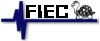 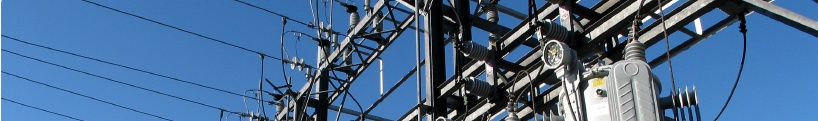 RECOMENDACIONES
Deberán verificarse que los interruptores satisfagan las capacidades de interrupción requeridas acorde con los cambios de las corrientes de corto circuito. 

Los ajustes son sensibles con los cambios en la topología del sistema; considerando que a futuro puede darse el crecimiento de la carga y un mayor número de ramificaciones de las líneas de subtransmisión Portete y Chamber, se necesitaran cambios en los ajustes de las protecciones para satisfacer la coordinación de protecciones. 

No todas las unidades de protección electromecánicas fueron reemplazadas, por lo que se recomienda continuar con la renovación de las unidades faltantes a relés de tipo digital, específicamente, los relés diferenciales de barra.
85
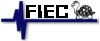